Figure 5. (a) The linear absorption and (b) the structure of the cryptophyte light-harvesting antenna complex PC645 ...
BioScience, Volume 64, Issue 1, January 2014, Pages 14–25, https://doi.org/10.1093/biosci/bit002
The content of this slide may be subject to copyright: please see the slide notes for details.
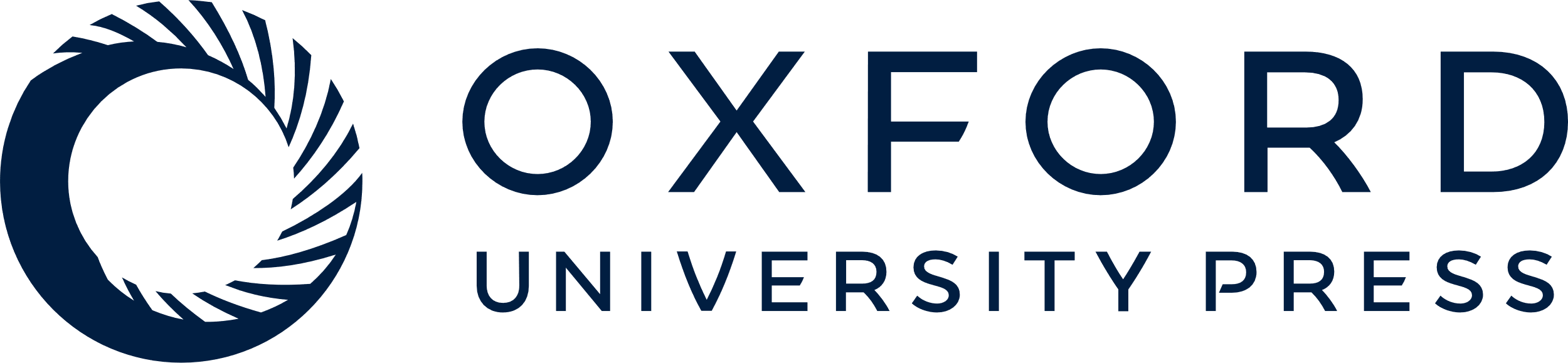 [Speaker Notes: Figure 5. (a) The linear absorption and (b) the structure of the cryptophyte light-harvesting antenna complex PC645 from Chroomonas sp. Strain CCMP270. (c) The waiting-time-dependent amplitude (in arbitrary units) of the cross-peak (indicated with an arrow in the two-dimensional [2-D] electronic spectra). The electronic coherence, determined from analyzing different contributions to the 2-D electronic spectra, was found to dephase with a time constant of 170 femtoseconds (fs). (d–f) 2-D electronic spectra at three different waiting times recorded at ambient temperature. The appearance and disappearance of the ­cross-peak is indicated with an arrow. Source: Adapted from Collini and colleagues (2010) and Turner and colleagues (2011). Abbreviation: THz, terahertz.


Unless provided in the caption above, the following copyright applies to the content of this slide: © The Author(s) 2013. Published by Oxford University Press on behalf of the American Institute of Biological Sciences. All rights reserved. For Permissions, please e-mail: journals.permissions@oup.com.]